Glocal Climate WorkshopGarba Diallo, Crossing Borders2022Crossing Borders 2022						02/12/2022Garba Diallo
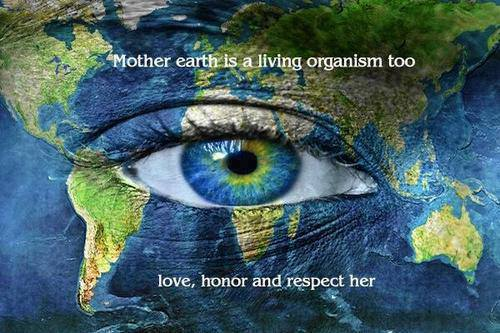 02/12/2022
Key reflection points
What is the problem humanity is facing 
What are the roots of the problem
 What are the consequences 
The good news
The council of all beings
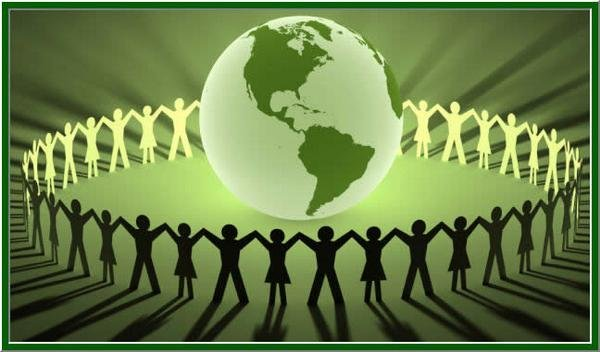 02/12/2022
The problem
Humans behave as if we are not part of nature, but apart from and above it
The pyramid view of the universe according to which the few are on the top of the many
The animal farm structure of society in which all humans are equal, but some are more equal than the rest
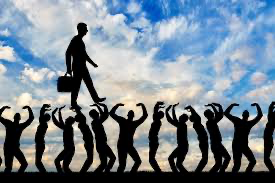 02/12/2022
The roots of the problem
https://www.youtube.com/watch?v=yV2EK2bMgwk
Industrial growth society according to which the world comprises separate and competitive parts based on zero sum game
There is not enough for human greed
The resources of the earth are limited
 Enough doesn’t exist when it comes to money
Our capacity to exploit the earth resources is getting more destructive
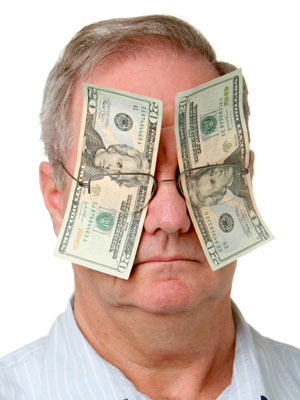 02/12/2022
Why is the growth collapsing ?
Needs are over met in many countries

More difficult to increase productivity

Increasing raw material prices hinders growth

Environmental degradation undermines the growth
Jørgen Ørstrøm Møller:
The economic model with endless growth  does no longer work

	We are moving from mass consumption to economic scarsity

	We are moving toward knowledge economy, sharing economy, voluntary economy – which the computer models cannot handle
Signs of climate change
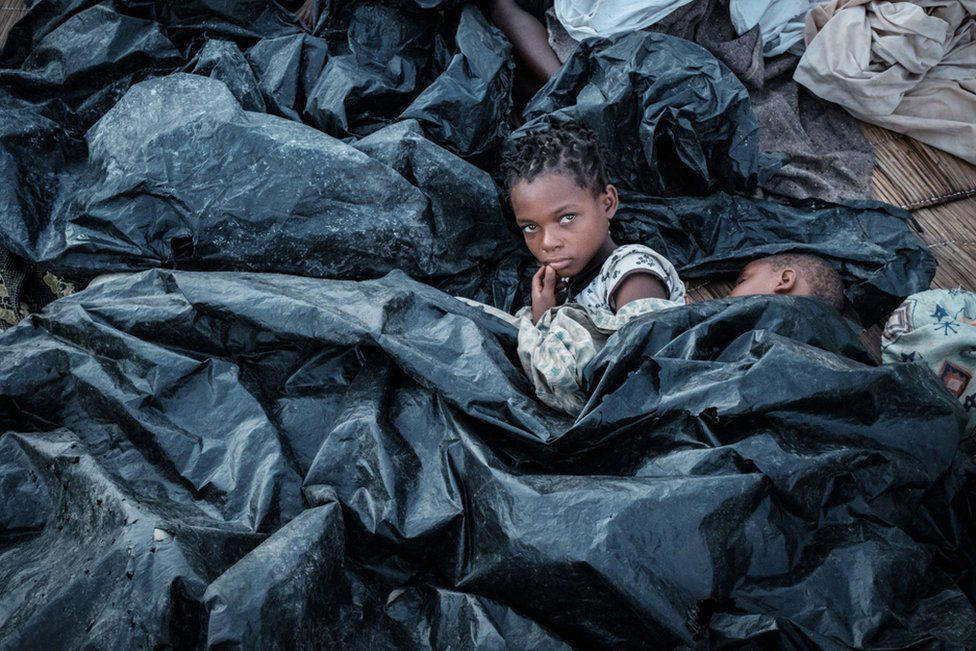 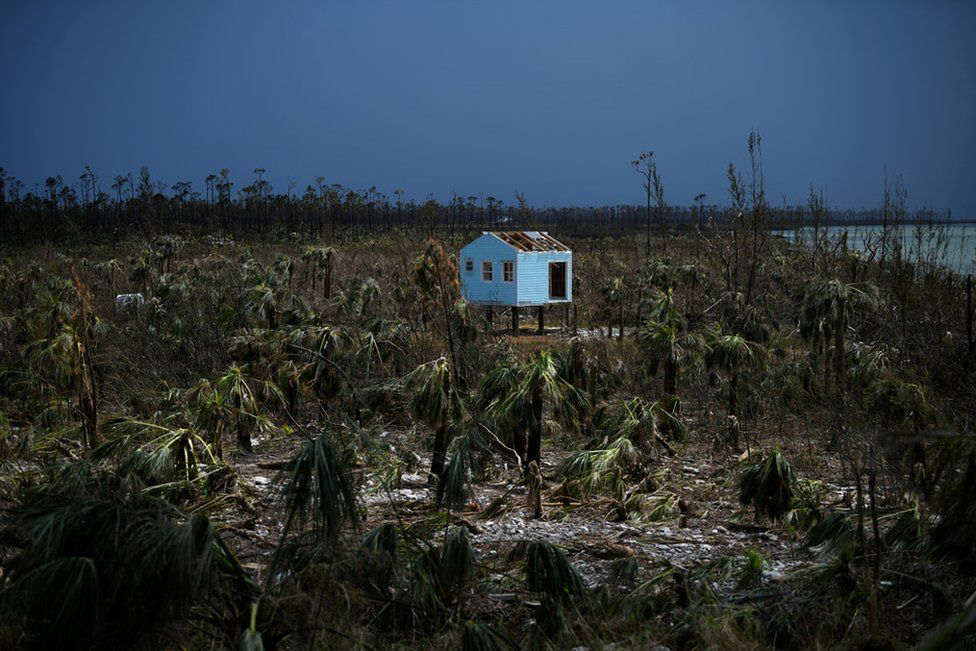 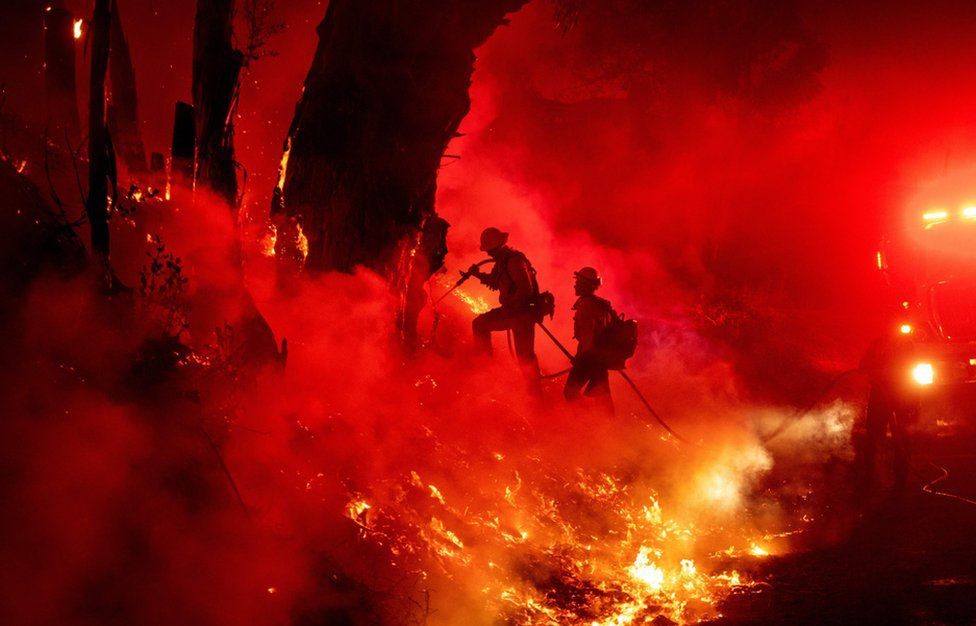 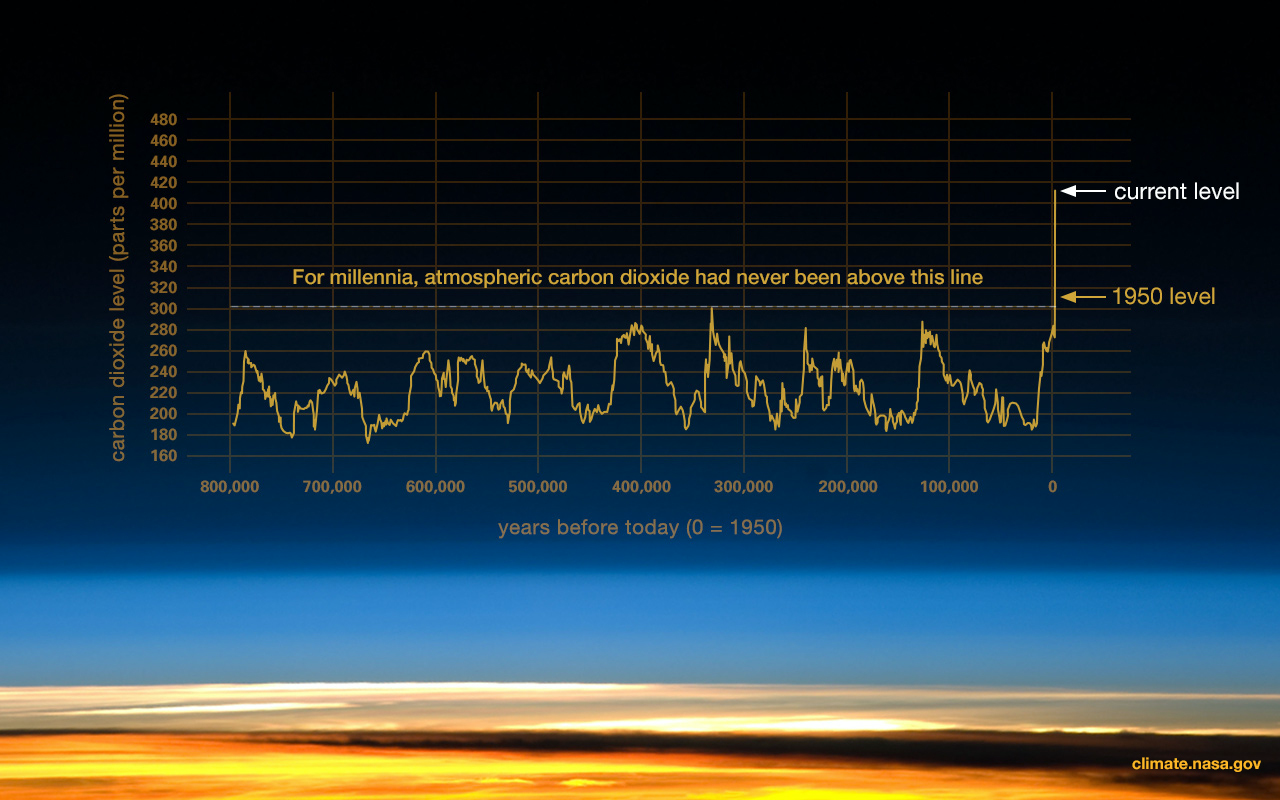 02/12/2022
https://climate.nasa.gov/evidence/
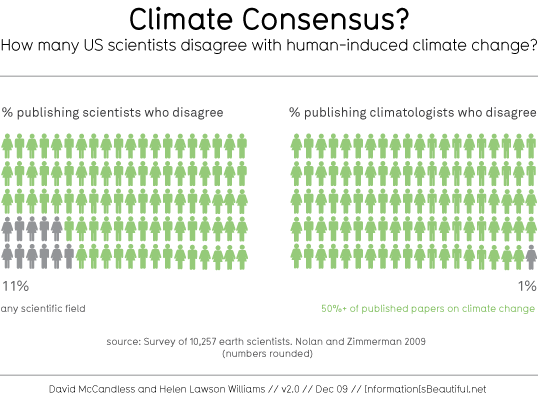 02/12/2022
The causes of Climate ChangeGlobal greenhouse gas emissions by country and economic sector
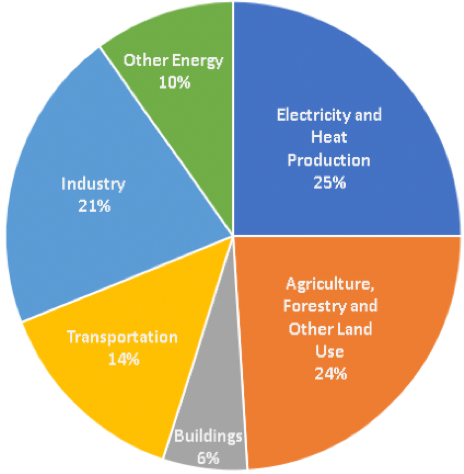 According to IPCC, it is highly likely that human activity is responsible for the warming  through greenhouse gases especially carbon dioxide, methane and ozone, amongst others
02/12/2022
Climate justice, rich nations contribute with 70% of C02
02/12/2022
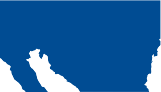 http://www.ecoequity.org
02/12/2022
The new climate movements
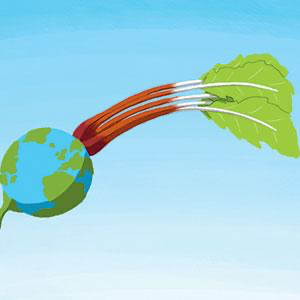 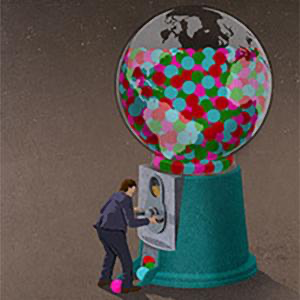 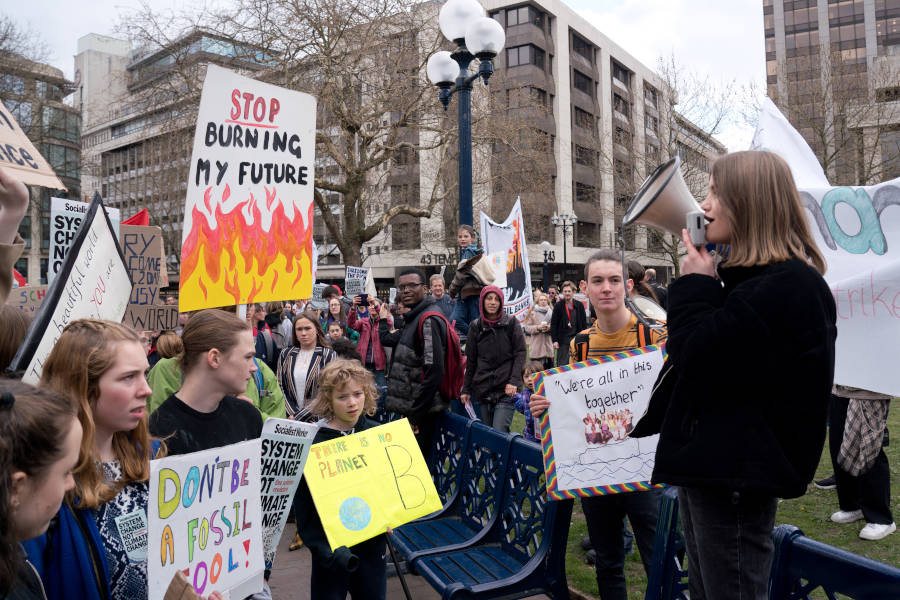 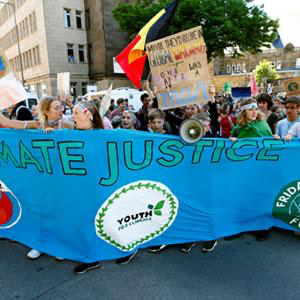 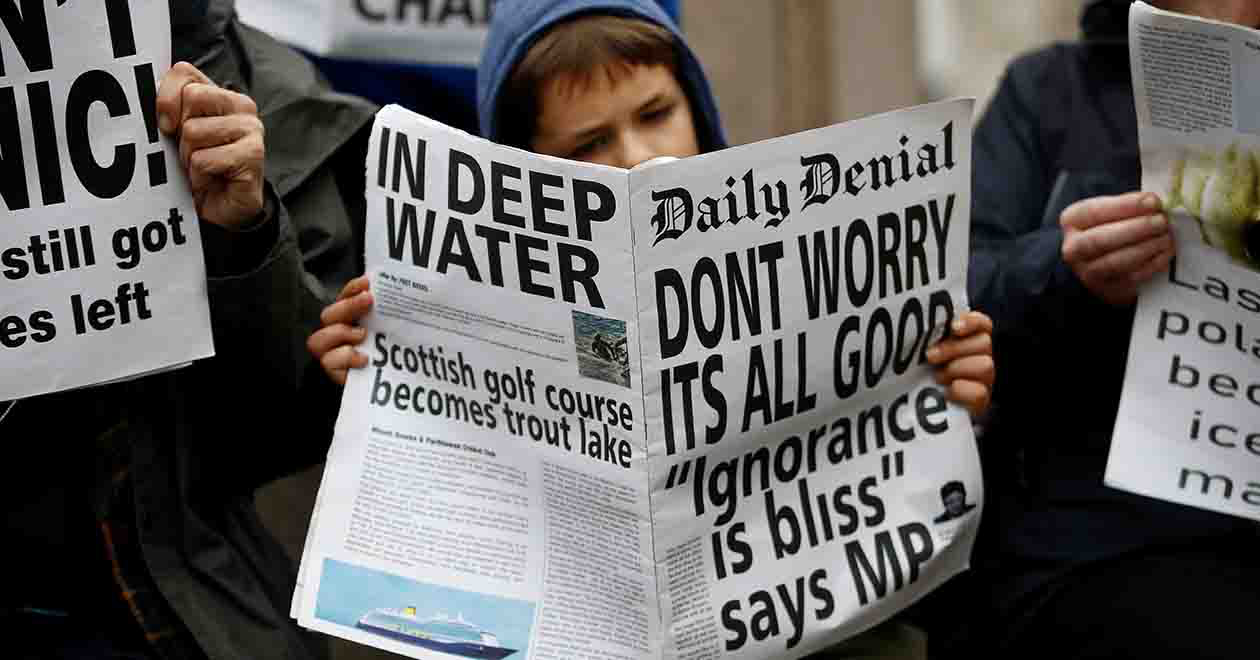 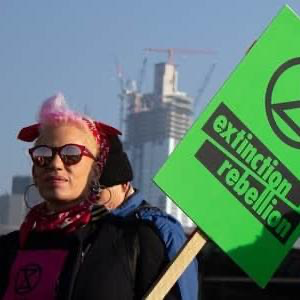 02/12/2022
Why are people protesting from Algeria, Chile, India, Iraq to Lebanon to Sudan
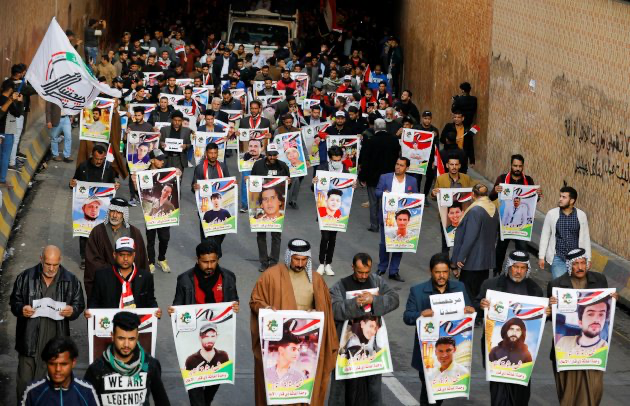 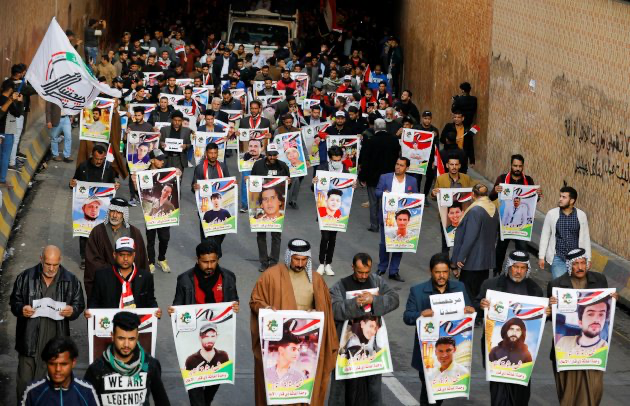 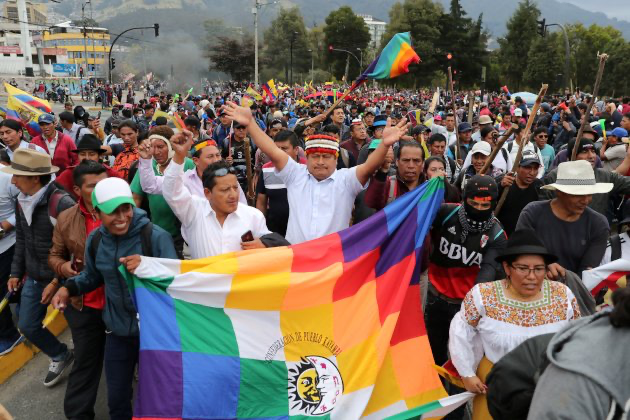 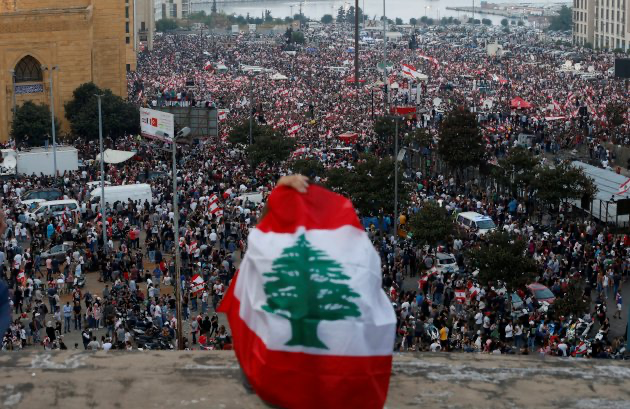 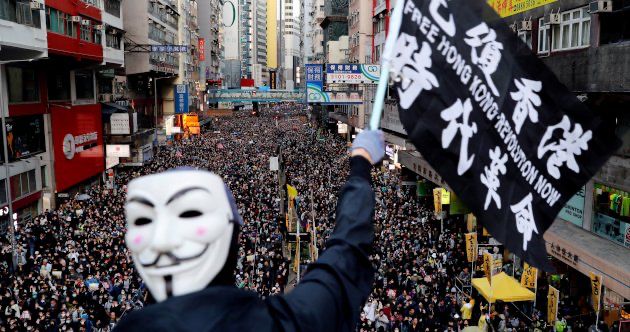 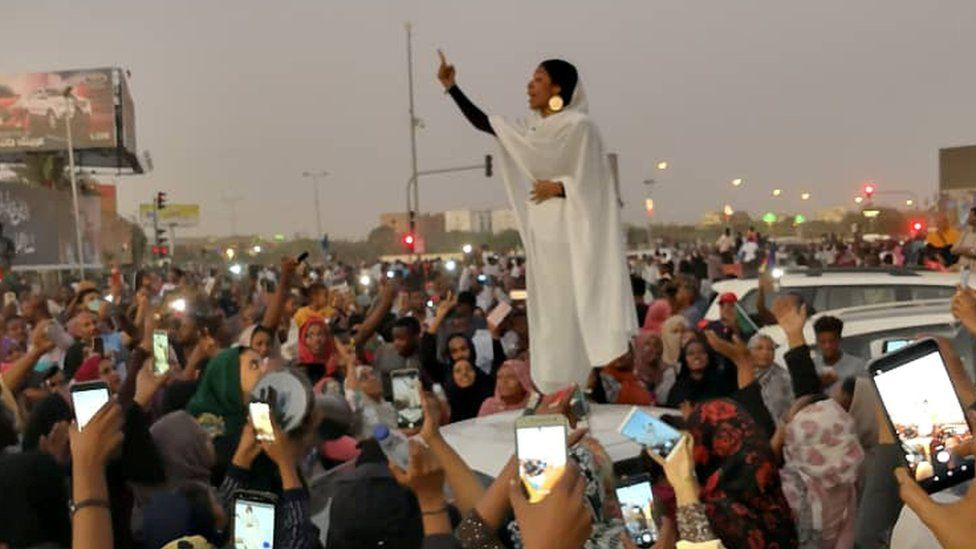 02/12/2022
Greta effect
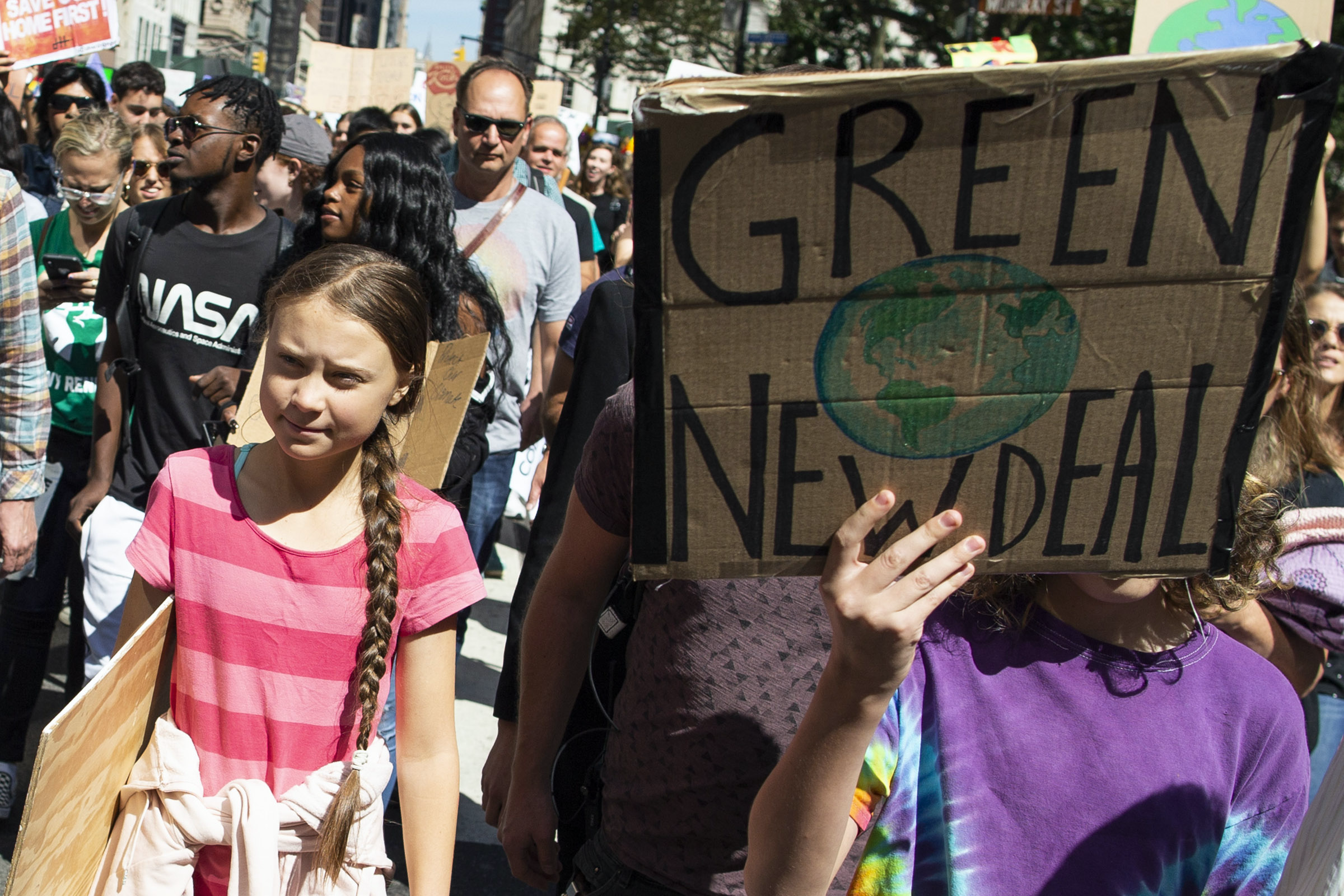 02/12/2022
Enough is becoming enough
Climate strike
Climate grief
Flight shame
Extinction rebellion
Greta effect
Climate roar (brøøøl)
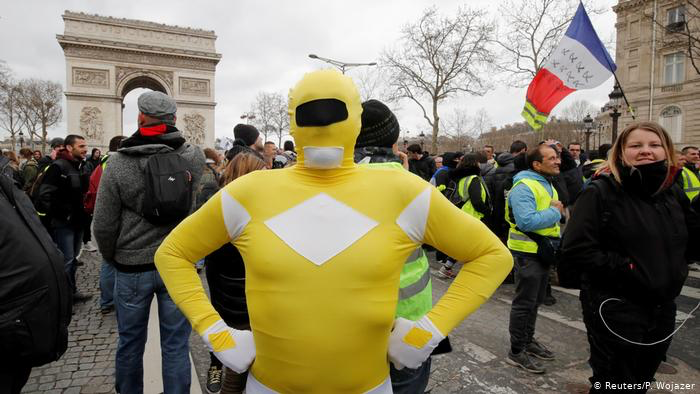 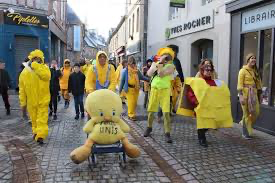 02/12/2022
Climate Justice
02/12/2022
The good news
The information, knowledge and technologies that optimize carbon-free economy is already available 
The climate challenges can be a solution to cross-cutting global problems: employment, clean cities, democracy, healthy life, peace….
The global transition movement toward more sustainable life is one of the fastest growing in the world
The great turning point is gaining momentum
Energy floors:
http://vimeo.com/58465094
https://vimeo.com/54513228
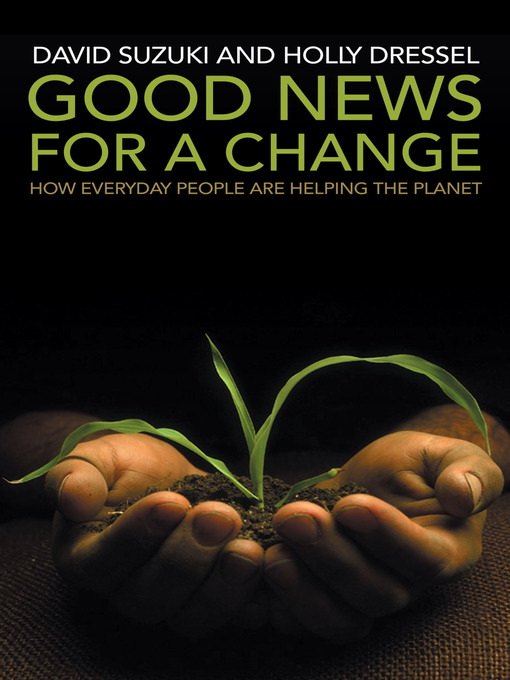 02/12/2022
The way forward: Elinor OstromPolycentric approach
The first transition town: Totnes 2006
The transition now is spreading
Globally there are more than 1.100 cities and projects
The reconnection
From land to city
From soil to table
From head to hand
From consumption to community
Vision of
A new economy where:
- everything last longer and is used more efficiently
ressource consumption and environmental foot prints are reduced
- dependency on money and globalised economy are reduced
- equality among people increases
- new communities, new energy, new insights, new education for new values are generated
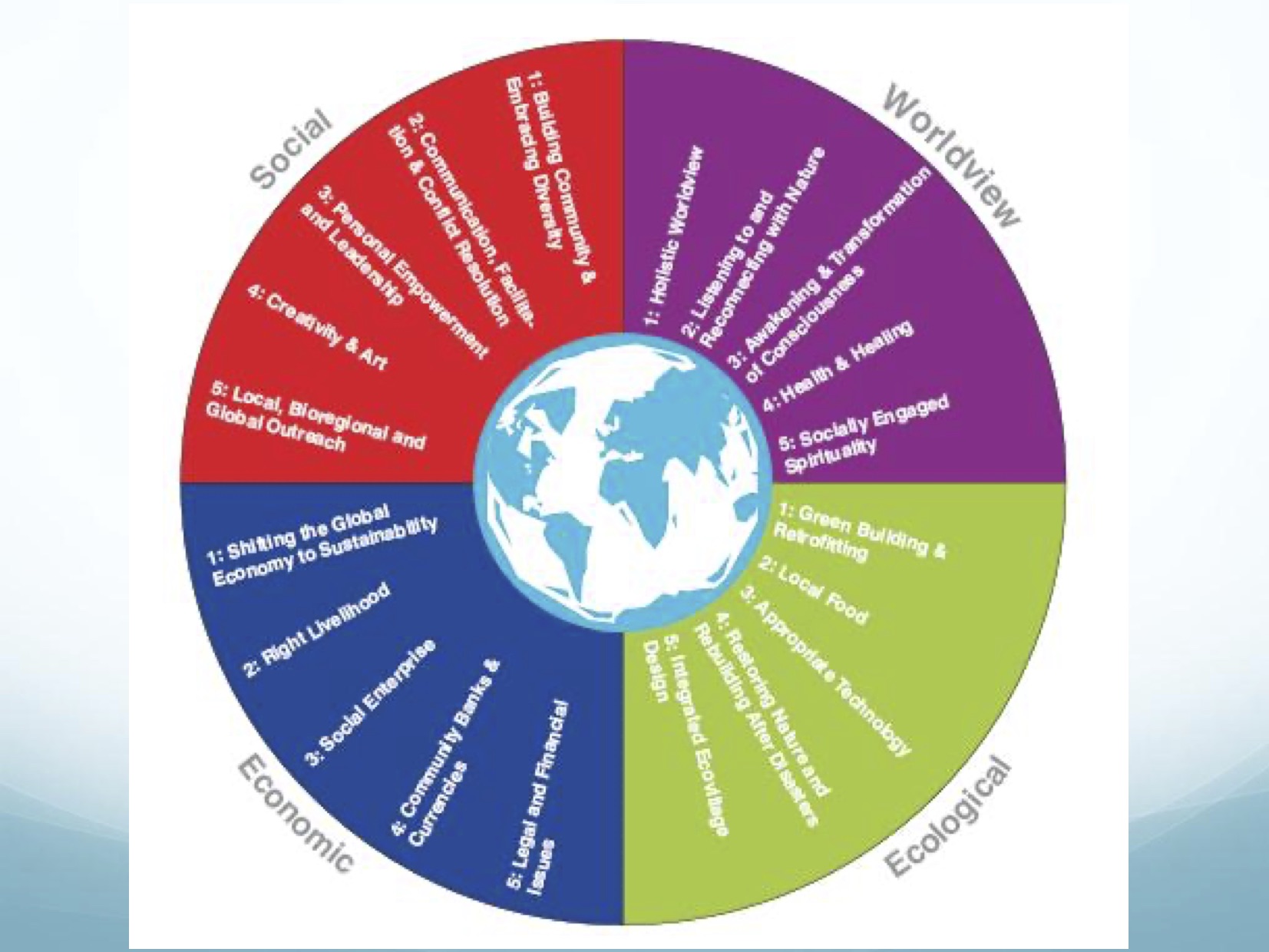 02/12/2022
The great turning point by Joanna Macy:
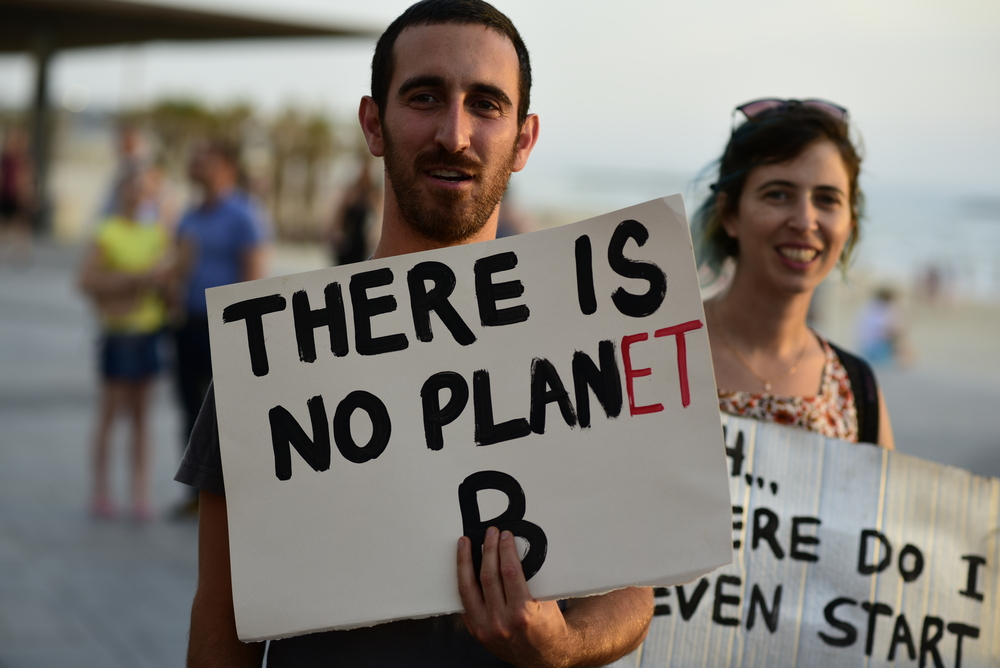 https://www.youtube.com/watch?v=LwlXTAT8rLk
02/12/2022
Thank you for your attention :-)
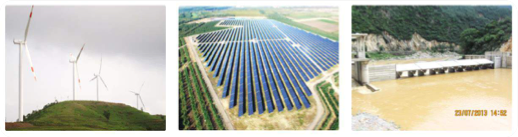 02/12/2022